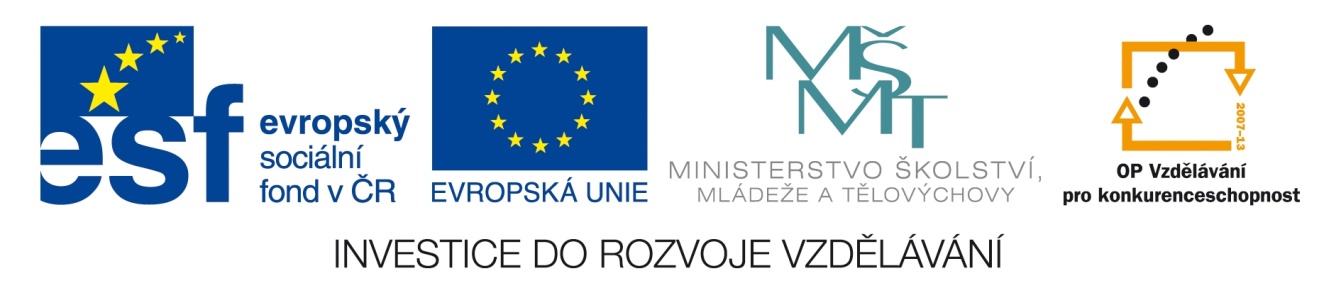 Registrační číslo projektu: CZ.1.07/1.1.38/02.0025
Název projektu: Modernizace výuky na ZŠ Slušovice, Fryšták, Kašava a Velehrad
Tento projekt je spolufinancován z Evropského sociálního fondu a státního rozpočtu České republiky.
Česká republika ObyvatelstvoZ_105_Česká_republika_Obyvatelstvo
Autor: Mgr. Miluše Šafářová

Škola: Základní škola Fryšták, okres Zlín, příspěvková organizace
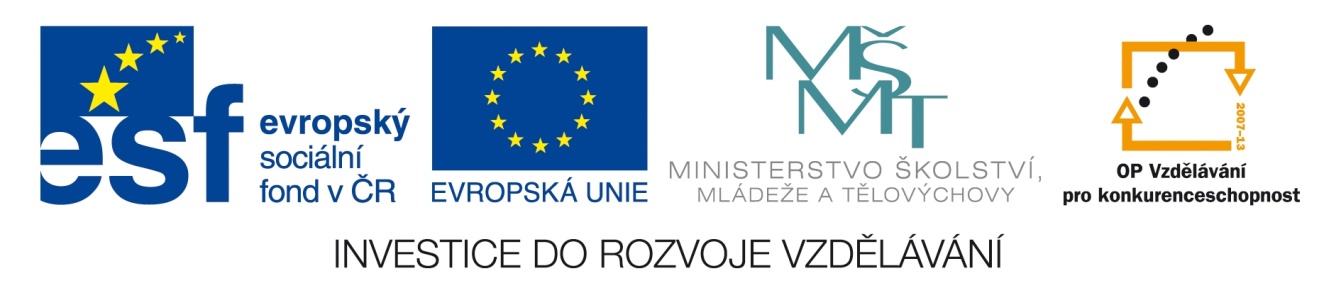 Anotace:
Digitální učební materiál je určen pro seznámení žáků s obyvatelstvem 	ČR, s vývojem počtu obyvatel, věkovým a národnostním složením
Materiál rozvíjí nové znalosti a procvičuje vědomosti z nižších ročníků. 
Je určen pro předmět zeměpis, 8. ročník.
Tento materiál vznikl jako doplňující materiál k učebnici: Zeměpis naší 	vlasti: Učebnice zeměpisu pro základní školy a víceletá gymnázia pro 	8. nebo 9. ročník. Praha: Nakladatelství České geografické společnosti, 	s. r. o., 2009. ISBN 978-80-86034-85-0
Obyvatelstvo České republiky
Počet obyvatel: 10 505 445 (k 1. 1. 2012)
Podobný počet obyvatel má: Řecko, Belgie, Portugalsko, Maďarsko
Hustota zalidnění: 131 obyvatel/km2  - ČR středně zalidněný stát
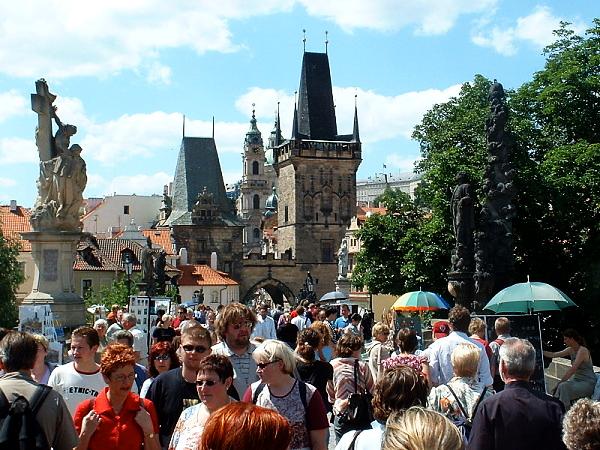 Zalidnění v Evropě: 
ČR na 14. místě ze 44 států.
Zalidnění na světě: 
ČR na 78. místě ze 194 států.
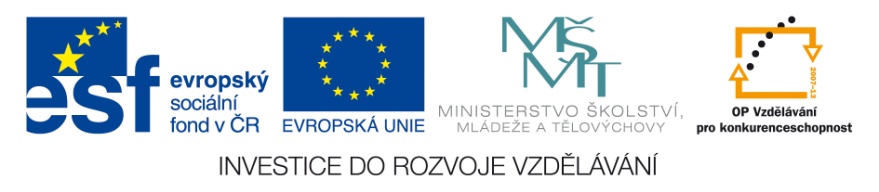 Vývoj počtu obyvatel ČR
Je dán počty narozených, zemřelých, přistěhovalých a vystěhovalých.
Přirozený přírůstek – rozdíl mezi počty narozených a zemřelých
Přirozený úbytek,rodí se nejméně dětí v historii, přibývá staršíchlidí
Přirozený úbytek, 
nízká porodnost,
migrace
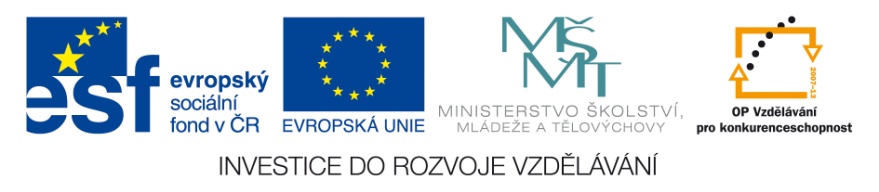 Vývoj počtu obyvatel ČR od r. 1993
Od osamostatnění v r. 1993 do roku 2010. (Data z FAO).
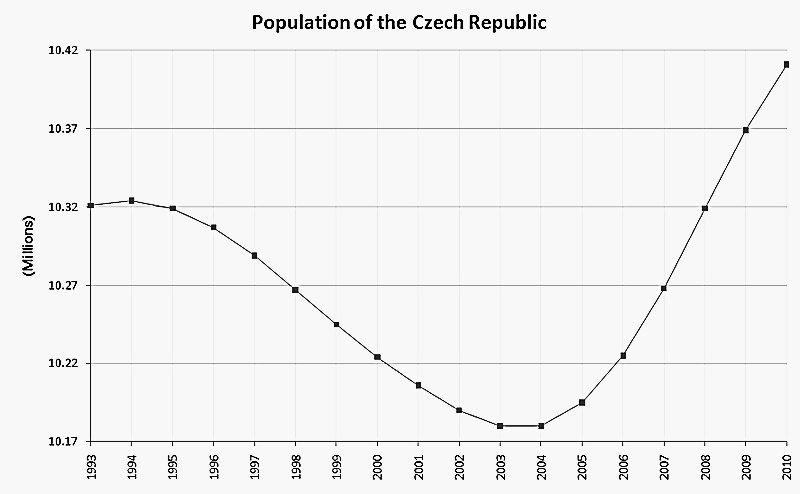 Zdroj: www.wikipeda.org
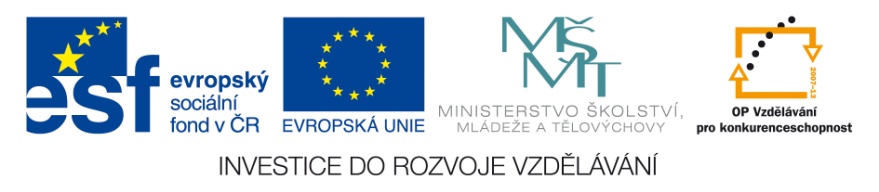 Rozmístění obyvatel ČR
Nerovnoměrné, způsobeno: 
geografickou polohou
přírodními faktory (nadmoř. výška, klima, úrodnost půd, suroviny
socioekonomickými a historickými faktory (stupeň urbanizace)
Nejvíce zalidněné území  nad 200 obyv./km2  městské aglomerace.
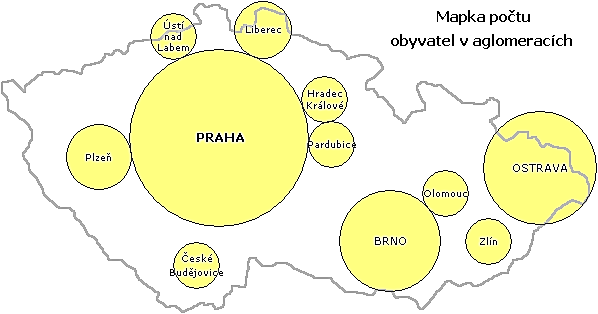 Nejménězalidněné území méně než 50 obyv./km2
Jesenicko
Jihočeské pohraničí
Západočeské pohraničí
Aglomerace v ČR, zdroj Wikipedia
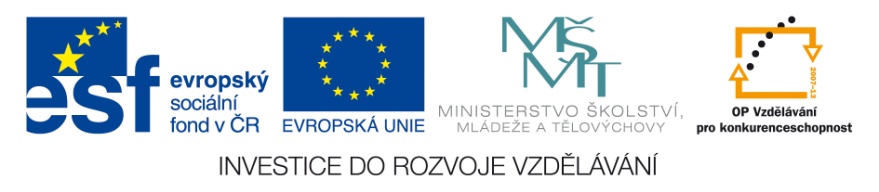 Věkové složení obyvatelstva ČR
Dochází ke stárnutí české populace (trend vyspělých zemí).
Prodlužuje se střední délka života (naděje na dožití):
u mužů 72 let
u žen 78 let
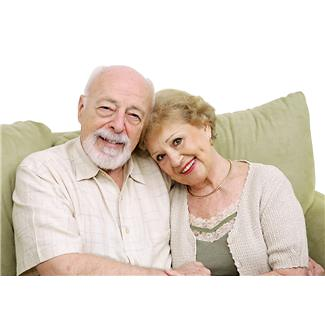 Proč?
Zlepšil se zdravotní stav obyvatelstva
Změnily se stravovací návyky
Snížila se porodnost
Průměrný věk 39 let (za 10 let se zvýšil o 2,5 roku). 
Převažuje mírně počet žen, dožívají se vyššího věku.
Rodí se více chlapců než děvčat.
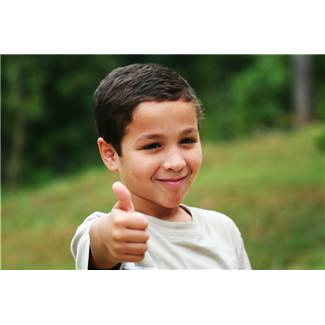 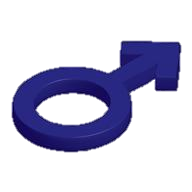 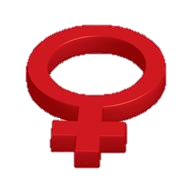 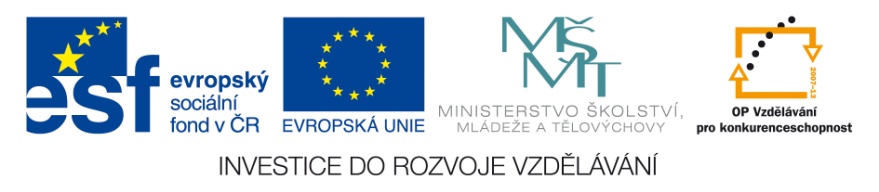 Složení obyvatelstva ČR podle věku a pohlaví
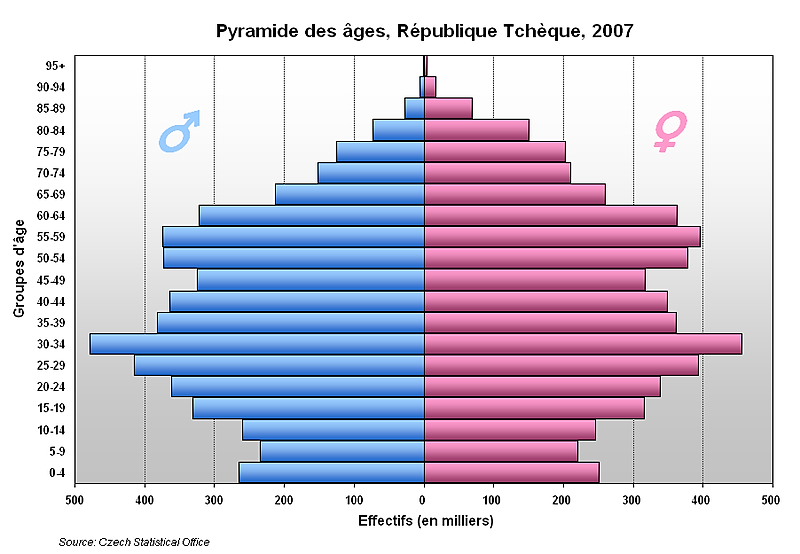 tzv. věková pyramida
věk
Úkol:
Pokuste se vysvětlit,pomocí grafu,vztah mezi věkema počtemobyvatel ČRv roce 2007.
Počet obyvatel v tisících
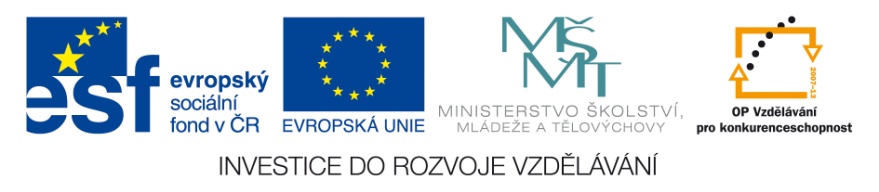 Ekonomická aktivita obyvatelstva ČR
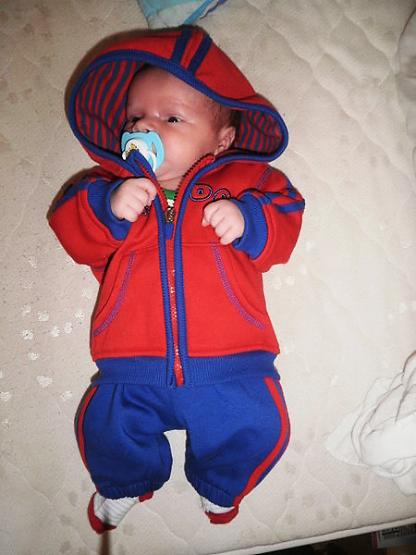 Obyvatelstvo v produktivním věku (15-59 let) 
65,3 %, z toho ekonomicky aktivních 45 %.
Snížilo se procento zaměstnaných žen (z 47,7 % na 39,3 %).
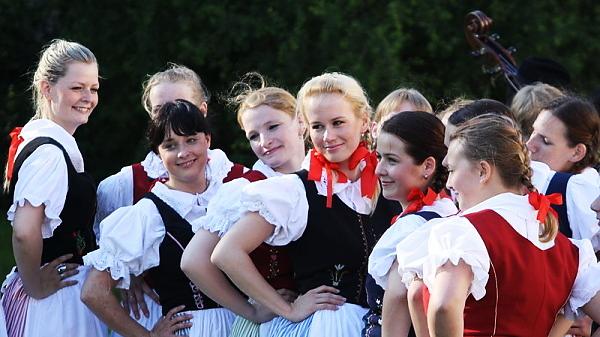 Zvýšila se nezaměstnanost od 90. let ze 4 % na 9 %.
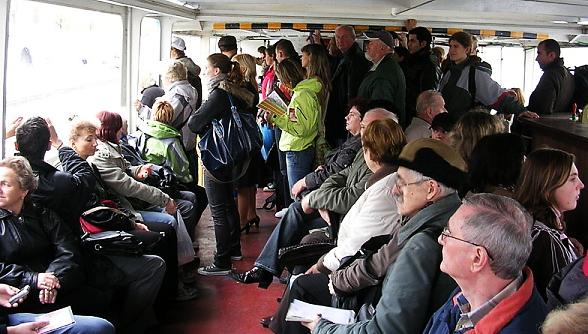 Úkol: Vysvětlete význam věty „Narůstá počet obyvatel důchodového věku ve vztahu k občanům ekonomicky aktivním.“
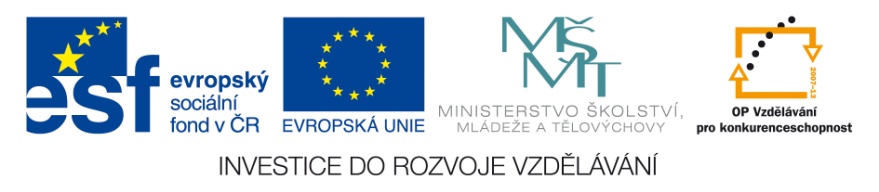 Národnostní složení obyvatelstva ČR
Při sčítání lidu v r. 2011 respondenti mohli uvést jednu národnost, dvěnárodnosti nebo neuvést národnost žádnou, národnost byla otázkou pocitu.
Ostatnízahrnuje
Poláci
NěmciVietnamci
Ukrajinci
MaďařiRusové
Romové
Zdroj: WikipediaObyvatelstvo Česka
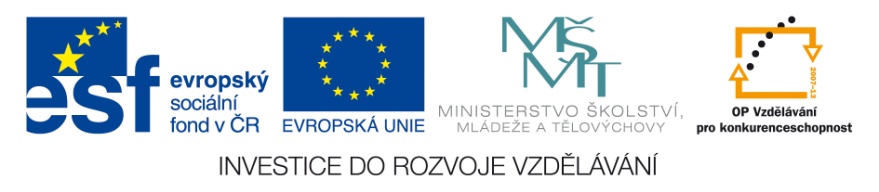 Náboženské vyznání obyvatel ČR
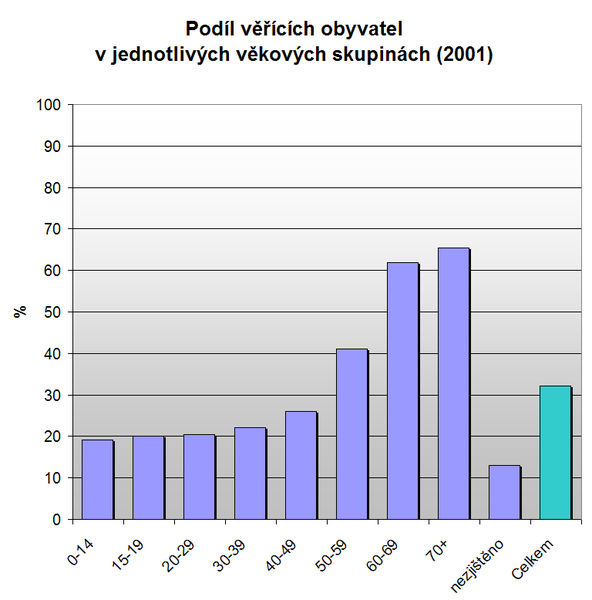 Při sčítání lidu v roce 2011se polovina obyvatel ČR
nevyjádřila k náboženské víře.
Výsledky z r. 2011
Občané, kteří odpověděli,se hlásili:
34,2 % k ateistům
20,6 % k věřícím
Nejvíce věřících
Římskokatolická církev
Českobratrská církev evangelická
Zdroj: WikipediaObyvatelstvo Česka
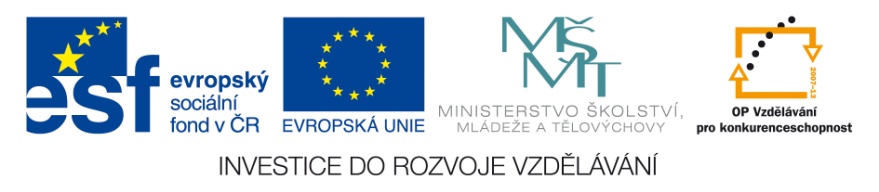 Shrnutí: Obyvatelstvo ČR
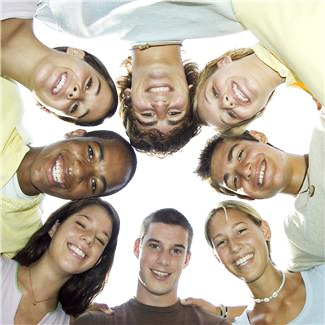 1. Kolik obyvatel žije na území ČR?
10,5 mil.
2. Podle čeho zjišťujeme přirozený přírůstek     a úbytek obyvatel?
Podle počtu narozených a zemřelých.
3. Jaké jsou tendence ve vývoji počtu obyvatel?
Růst počtu obyvatel se zastavil, zvyšuje  se podíl starších lidí, klesá porodnost.
4. Co je příčinou prodlužování průměrného     věku obyvatelstva?
Zlepšil se zdravotní stav, změnily stravovací návyky, snížila porodnost.
5. Jaké je národnostní složení obyvatelstva ČR?
Převažují Češi, ostatní národnosti malé zastoupení.
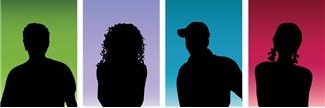 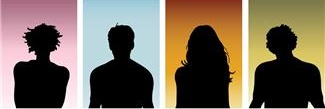 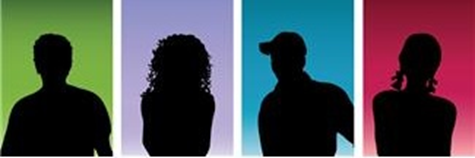 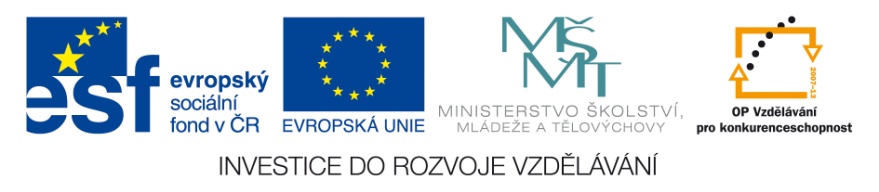 Pro bystré hlavy
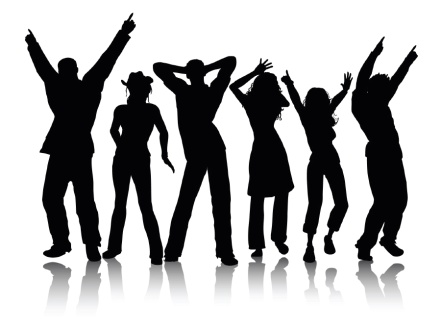 Vyberte správné údaje k těmto číslům. 
Čísla uvádí počty obyvatel, věk.
10,5
mil. obyvatel ČR
……………….……………..……………..…...
72
střední délka života u mužů
……………….……………..……………..…...
39
průměrný věk obyvatel ČR
……………….……………..……………..…...
65,3
……………….……………..……………..…...
% obyvatel v produktivním věku 15-59 let
131
obyvatel /km2
……………….……………..……………..…...
78
střední délka života u mužů
……………….……………..……………..…...
průměrný věk obyvatel ČR
% obyvatel ve věku 15-59 let
obyvatel /km2
střední délka života u žen
střední délka života u mužů
mil. obyvatel ČR
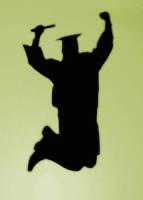 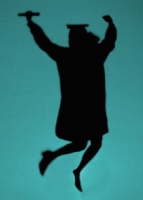 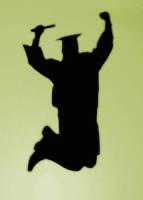 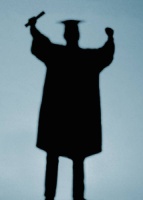 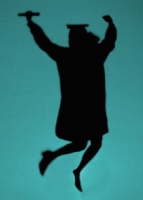 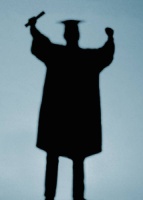 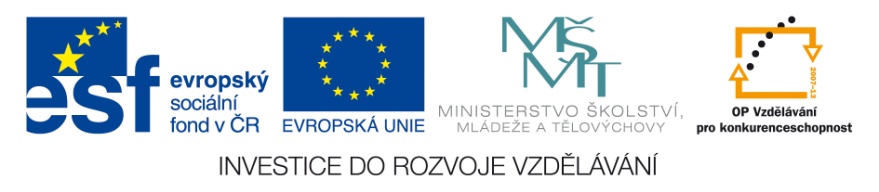 Použité zdroje
File:Věřící-podíl.png. In: Wikipedia: the free encyclopedia [online]. San Francisco (CA): Wikimedia Foundation, 21.1.2010 [cit. 2013-08-28]. Dostupné z: http://commons.wikimedia.org/wiki/File:V%C4%9B%C5%99%C3%ADc%C3%AD-pod%C3%ADl.png 
Soubor:Czech Republic demo.png. In: Wikipedia: the free encyclopedia [online]. San Francisco (CA): Wikimedia Foundation, 26.12.2009 [cit. 2013-08-28]. Dostupné z: http://cs.wikipedia.org/wiki/Soubor:Czech_Republic_demo.png 
File:Pyramide Republique Tchèque.PNG. In: Wikipedia: the free encyclopedia [online]. San Francisco (CA): Wikimedia Foundation, 7.6.2008 [cit. 2013-08-29]. Dostupné z: http://commons.wikimedia.org/wiki/File:Pyramide_Republique_Tch%C3%A8que.PNG
Soubor:Female baby.jpg. In: Wikipedia: the free encyclopedia [online]. San Francisco (CA): Wikimedia Foundation, 15.12.2006 [cit. 2013-08-30]. Dostupné z: http://cs.wikipedia.org/wiki/Soubor:Female_baby.jpg 
Soubor:Bubble wrap play.jpg. In: Wikipedia: the free encyclopedia [online]. San Francisco (CA): Wikimedia Foundation, 25.10.2006 [cit. 2013-08-30]. Dostupné z: http://cs.wikipedia.org/wiki/Soubor:Bubble_wrap_play.jpg 
 Soubor:003 p4 dd.JPG. In: Wikipedia: the free encyclopedia [online]. San Francisco (CA): Wikimedia Foundation, 3.11.2010 [cit. 2013-08-30]. Dostupné z: http://cs.wikipedia.org/wiki/Soubor:003_p4_dd.JPG
 Soubor:Touristenmassen auf der Karlsbrücke.jpg. In: Wikipedia: the free encyclopedia [online]. San Francisco (CA): Wikimedia Foundation, 27.9.2005 [cit. 2013-09-01]. Dostupné z: http://cs.wikipedia.org/wiki/Soubor:Touristenmassen_auf_der_Karlsbr%C3%BCcke.jpg 
File:Horácko national costumes of Baudyš group in Třebíč, Czech Republic.jpg. In: Wikipedia: the free encyclopedia [online]. San Francisco (CA): Wikimedia Foundation, 24.6.2009 [cit. 2013-09-01]. Dostupné z: http://commons.wikimedia.org/wiki/File:Hor%C3%A1cko_national_costumes_of_Baudy%C5%A1_group_in_T%C5%99eb%C3%AD%C4%8D,_Czech_Republic.jpg
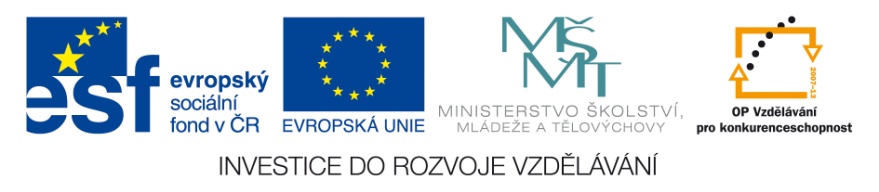 Použité zdroje
File:Erik Švehlík Senko.JPG. In: Wikipedia: the free encyclopedia [online]. San Francisco (CA): Wikimedia Foundation, 20.6.2011 [cit. 2013-09-01]. Dostupné z: http://commons.wikimedia.org/wiki/File:Erik_%C5%A0vehl%C3%ADk_Senko.JPG
File:Visla, X21, lidé na palubě.jpg. In: Wikipedia: the free encyclopedia [online]. San Francisco (CA): Wikimedia Foundation, 9.11.2008 [cit. 2013-09-01]. Dostupné z: http://commons.wikimedia.org/wiki/File:Visla,_X21,_lid%C3%A9_na_palub%C4%9B.jpg
 Obyvatelstvo Česka. In: Wikipedia: the free encyclopedia [online]. San Francisco (CA): Wikimedia Foundation, 2001-, 28.8.2013 [cit. 2013-09-01]. Dostupné z: http://cs.wikipedia.org/wiki/Obyvatelstvo_%C4%8Ceska )
Soubor:Mapka aglomerace.PNG Skočit na: Navigace, Hledání. In: Wikipedia: the free encyclopedia [online]. San Francisco (CA): Wikimedia Foundation, 17.2.2010 [cit. 2013-09-01]. Dostupné z: http://cs.wikipedia.org/wiki/Soubor:Mapka_aglomerace.PNG
Zeměpis České republiky. Praha: Nakladatelství České geografické společnosti, s.r.o., 2003. ISBN 80-86034-53-4.  
Geografie Česká republika. Praha: SPN Pedagogické nakladatelství, a. s., 2004. ISBN 80-7235-266-0. 
Zeměpis naší vlasti. Praha: Nakladatelství České geografické společnosti, s. r. o., 2009. ISBN 978-80-86034-85-0.
www.office.com
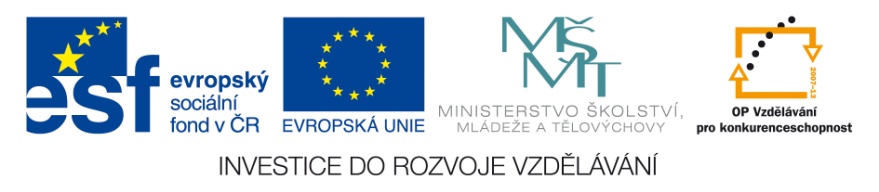